ПАСПОРНТЫЕ 
ДАННЫЕ БОЛЬНОГО
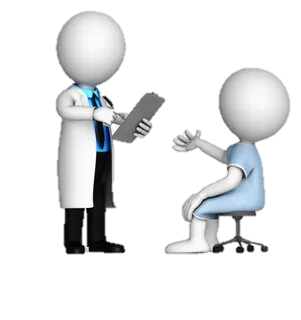 Запрос информации
1. При знакомстве в официальной обстановке русский человек называет своё имя и отчество, а в некоторых случаях и фамилию. Существует две формы отчества — мужской и женский вариант.
1. Фамилия, имя, отчество (Surname, name, patronymic)
2. Пол (Gender) 
3. Возраст (Age) 
4. Образование (Education) 
5. Семейное положение (Marital status) 
6. Профессия, специальность, должность (Profession, specialty, position). 
7. Место работы (Place of work) 
8. Место учёбы (Place of study) 
9. Домашний адрес (Home address) 
10. Домашний телефон(Home phone) 
11. Домашний телефон и адрес родственников(Home phone and address of relatives)
2. Гендерная принадлежность.
3. Количество (полных) лет, которые прожил пациент.
4. Образова́ние — система воспитания и обучения личности, а также совокупность приобретаемых знаний, умений, навыков, ценностных установок, функций, опыта деятельности и компетенций.
5. Семейное положение — это состояние физического лица, отражающее его принадлежность к браку.
6. Профессия – это основной род занятий, трудовой деятельности. Специальность (направление) - отдельная отрасль, в которой кто-нибудь работает. Должность – занимаемое место на службе, служебный статус.
7. Место работы — это организация или ее структурное подразделение, в которое работник нанимается для выполнения трудовых функций.
8. Место учёбы — это образовательная организация, в которой человек получает учебно-практические навыки.
9. Домашний адрес или место жительства – место, где гражданин постоянно или преимущественно проживает
10. Домашний телефон – личный номер телефона для связи в любое время. Служебный телефон – номер телефона на работе, по которому можно связаться в рабочие часы.
11. Домашний телефон и адрес необходимы для связи с родственниками в случае возникновения внештатной, кризисной ситуации, угрожающей здоровью больного, с целью принятия важного для жизни пациента врачебного вмешательства.
Вопросительные конструкции
Как Вас зовут? – (What is your name?) 
-Сколько вам полных лет? (How old are you?)
Какое у вас образование? (What education do you have?)
Ваше семейное положение? (What is your marital status?)
Кто вы по профессии? (What is your occupation?)
Какая у вас специальность/должность? (What is your specialty/position?)
Где вы учитесь/работаете? (Where do you study/work?)
Какой у вас адрес/телефон? (What is your address/phone number?)
Какой адрес/телефон ваших родственников? (What is the address/phone number of your relatives?)
Как ваша фамилия?
Как ваши имя и отчество?
Сколько вам полных лет?
Какое у вас семейное положение?
Вы работаете или учитесь?/Вы работаете?
Где вы работаете?Где вы учитесь?
Кем вы работаете?
Какой у вас домашний адрес?
Какой у вас домашний/мобильный телефон?
Какой у вас служебный телефон?
У вас есть родственники в этом городе? Кто они?
Вы живёте вместе?Адрес тот же?